GEOMETRIJSKA TELESA           PIRAMIDA
9. razred
5 piramida
Piramida je oglato geometrijsko telo, ki ima eno osnovno ploskev (poljubni n-kotnik), plašč pa sestavlja n skladnih enakokrakih trikotnikov.
Pravilna piramida ima za osnovno ploskev pravilni n-kotnik.
Osnovna ploskev je n-kotnik.
Osnovni rob (a) je stranice n-kotnika, ki predstavlja osnovno ploskev prizme.
Vrh (V) je skupna točka vseh stranskih robov.
Višina (v) je pravokotna razdalja med vrhom in ravnino osnovne ploskve.
Stranske ploskve so trikotniki.
Stranski rob (s) je daljica, ki povezuje oglišče osnovne ploskve z vrhom piramide.
Višina stranske ploskve (v1)
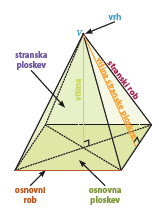 Piramide:
Štiristrana
	Osnovna ploskev je poljuben štirikotnik.
Šeststrana
	Osnovna ploskev je poljuben šestkotnik.
Tristrana
	Osnovna ploskev je poljuben trikotnik.
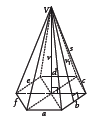 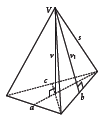 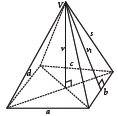 Površina piramide



Prostornina piramide
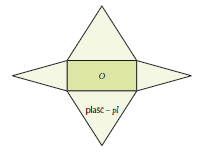 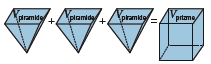 Enakorobe piramide imajo vse robove enako dolge.
Štiristrana
Tristrana
	Tetraeder ali pravilni četverec.
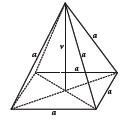 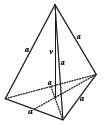 Pravilne piramide
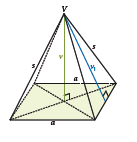 Pitagorov izrek v pravilni 4-strani piramidi
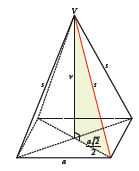 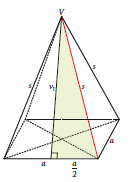 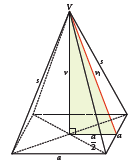